Projeto de Pesquisa Qualitativa- Validação e Rigor -
Prof. Andréa Torres
No encontro passado
Surge no final do séc. XIX, bastante usado na psicologia e nas ciências sociais. Depois da década de 40 a abordagem quantitativa dominou as pesquisas acadêmicas somente na década de 60/70 que se voltou a fazer pesquisas qualitativas – discussão de critérios de rigor, qualidade, validade e fidedignidade; 
Grande parte dos fenômenos não pode ser explicados de maneira isolada - contexto;
Os campos de estudo não são situações artificiais criadas em laboratório, mas práticas e interações dos sujeitos na vida cotidiana;
A Pesquisa Qualitativa - Histórico -
Caráter exploratório: estimula os pesquisados a contar sobre algum tema, fazem emergir aspectos subjetivos, atingem motivações não explícitas, ou mesmo não conscientes, de forma espontânea;
Demonstra a variedade de perspectivas - leva em consideração que os pontos de vista são diferentes devido à diversas perspectivas e contextos sociais;
Pesquisadores qualitativos estudam os conhecimentos e as práticas dos participantes, analisam as relações que permeiam o objeto de pesquisa no ambiente natural;
O objetivo da pesquisa está mais em descobrir o novo e desenvolver teorias empiricamente fundamentadas e menos em testar aquilo que já é bem conhecido (teorias formuladas antecipadamente).
A Pesquisa Qualitativa - Conceitos -
A Pesquisa qualitativa - Características
Comparação estudos qualitativos e quantitativos
Quando usar pesquisa quali?
Quando um problema ou questão precisa ser explorado
Compreensão complexa e detalhada da questão 
Quando desejamos dar poder aos indivíduos para compartilharem suas histórias
Compreender contextos ou ambientes 
Para desenvolver teorias
Ajudar a explicar mecanismos ou ligações em teorias ou modelos causais
Projeto Emergente
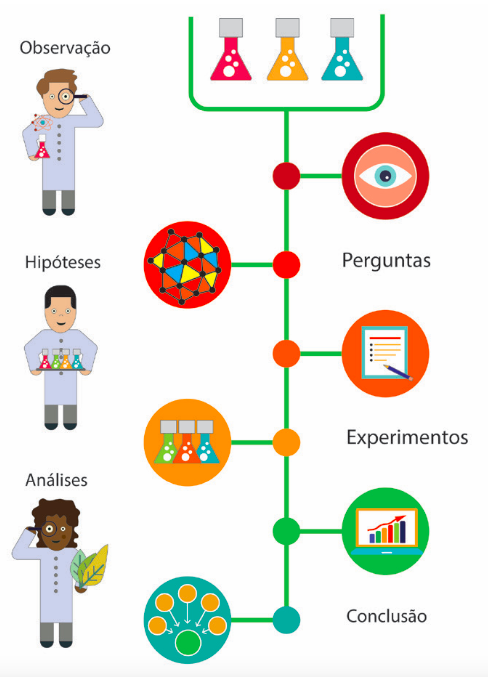 Método Científico
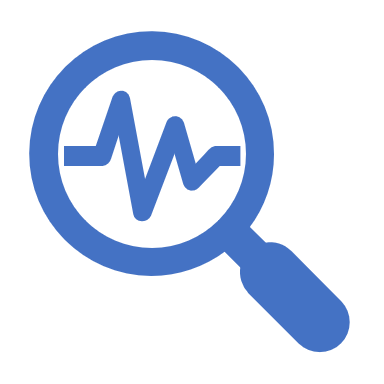 A pesquisa qualitativa é científica?
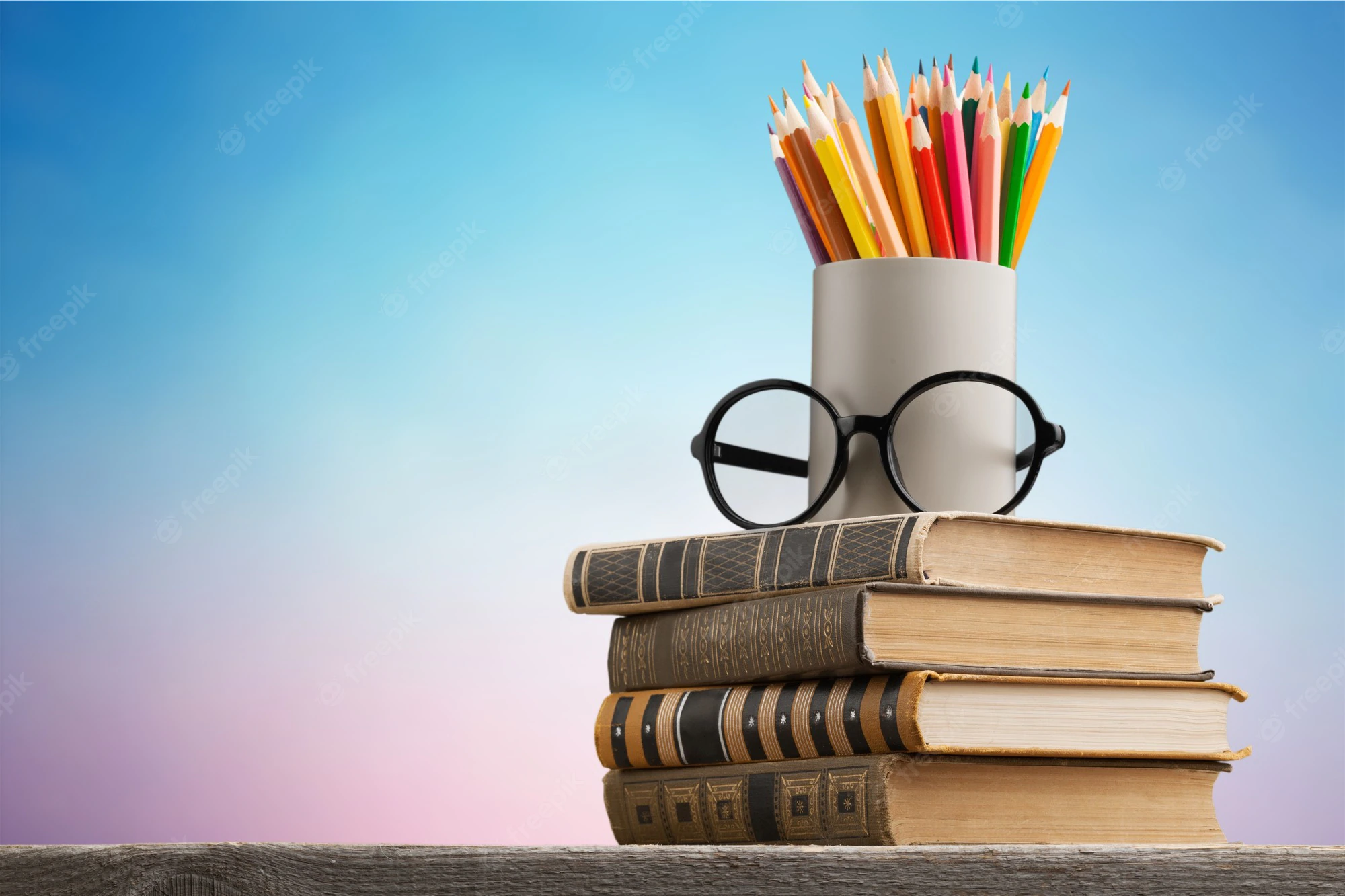 Passos
O PAPEL DA TEORIA
Detectar conceitos-chave que não haviam sido pensados;
Ter ideias em relação a métodos de coleta de dados e análise, para saber como foram utilizados por outras pessoas;
Ter em mente os erros que outros pesquisadores cometeram anteriormente;
Conhecer diferentes maneiras de pensar e abordar a formulação;
Melhorar o entendimento dos dados e aprofundar as interpretações.
Procedimentos rigorosos de coleta de dados;
Pesquisador como instrumento de coleta de dados;
Pesquisador começa com um foco ou conceito a ser explorado;
Métodos detalhados, abordagem rigorosa na coleta de dados, 
Rigor -> ampla coleta de dados; triangulação.
Análise dos dados com múltiplos níveis de abstração;
Escrita persuasiva para que o leitor experimente a sensação de “estar lá”, 
Verossimilhança -> harmonia entre fatos, ideias...
Estudo reflete a história, cultura e experiências pessoais do pesquisador; 
Ética.
Características de um “bom” estudo qualitativo
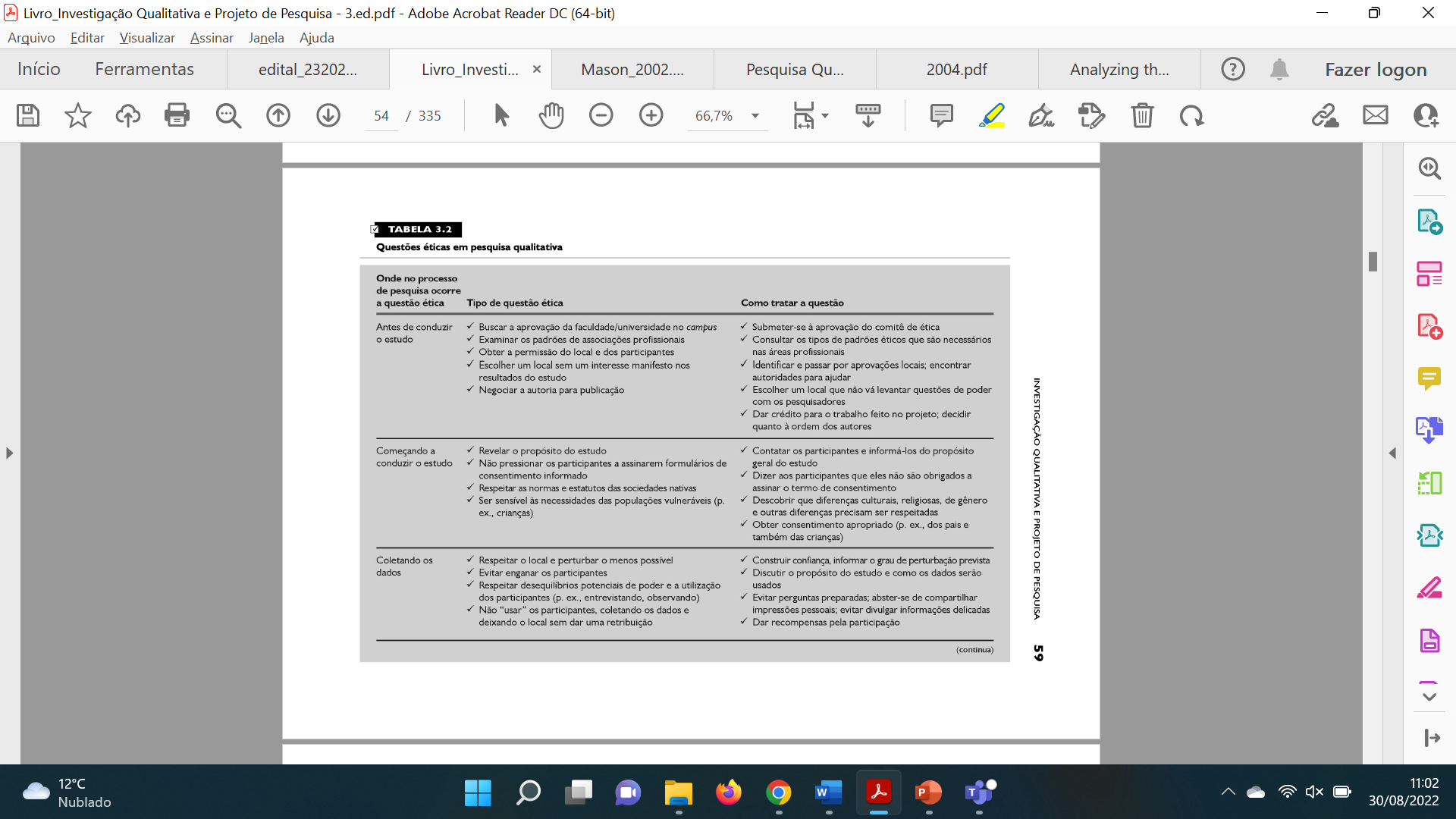 Questões éticas
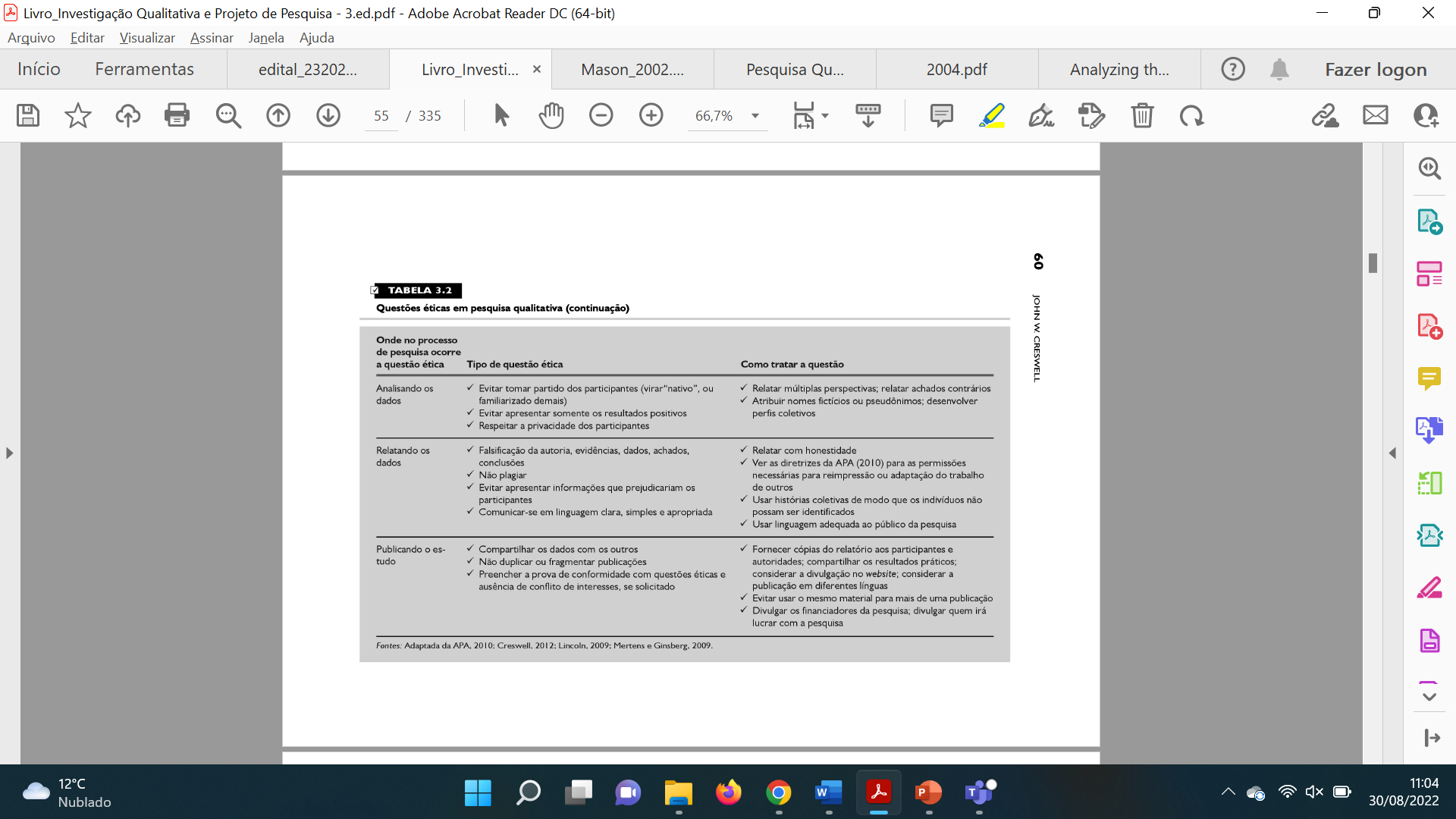 Questões éticas
Estrutura proposta
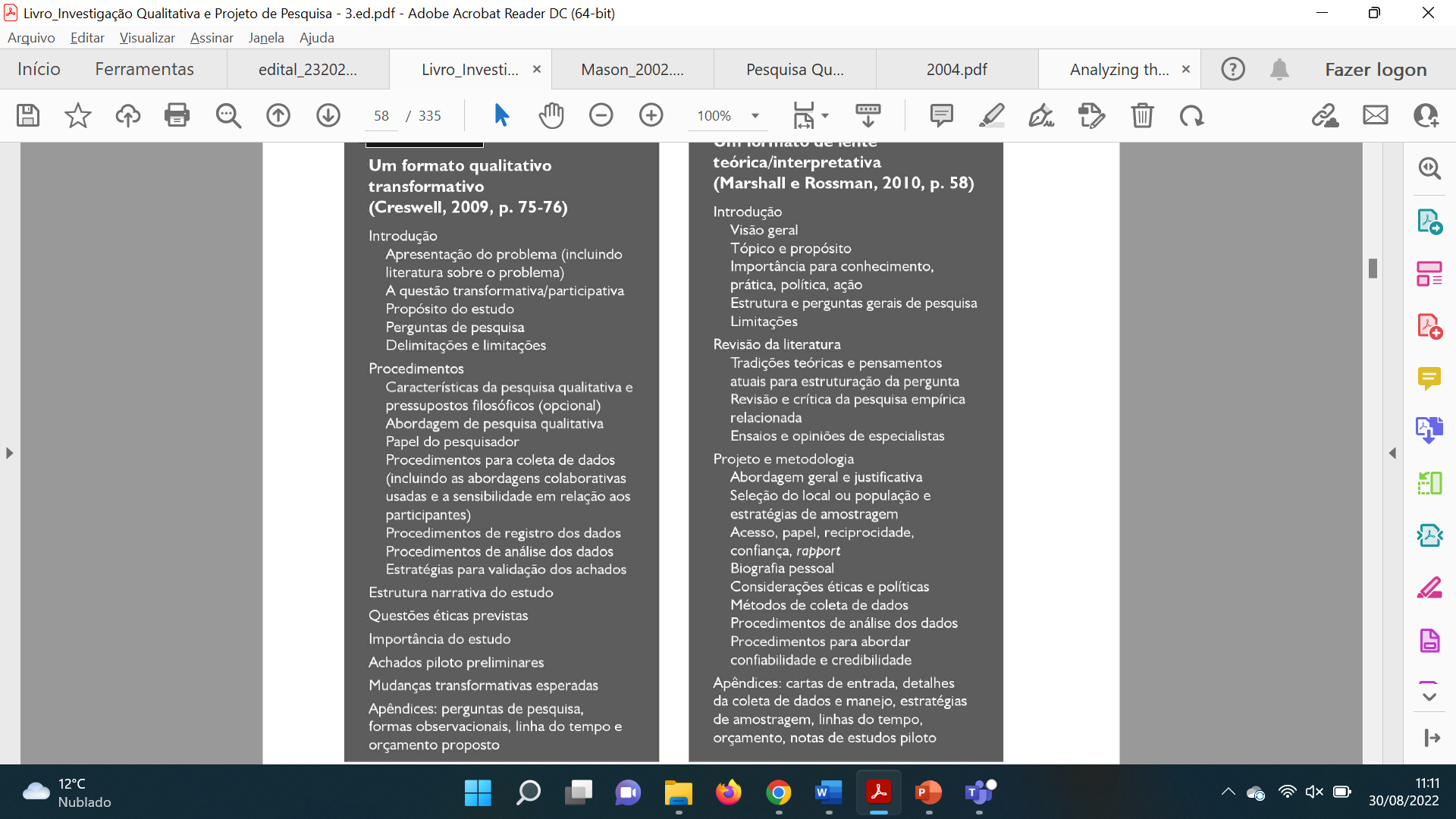 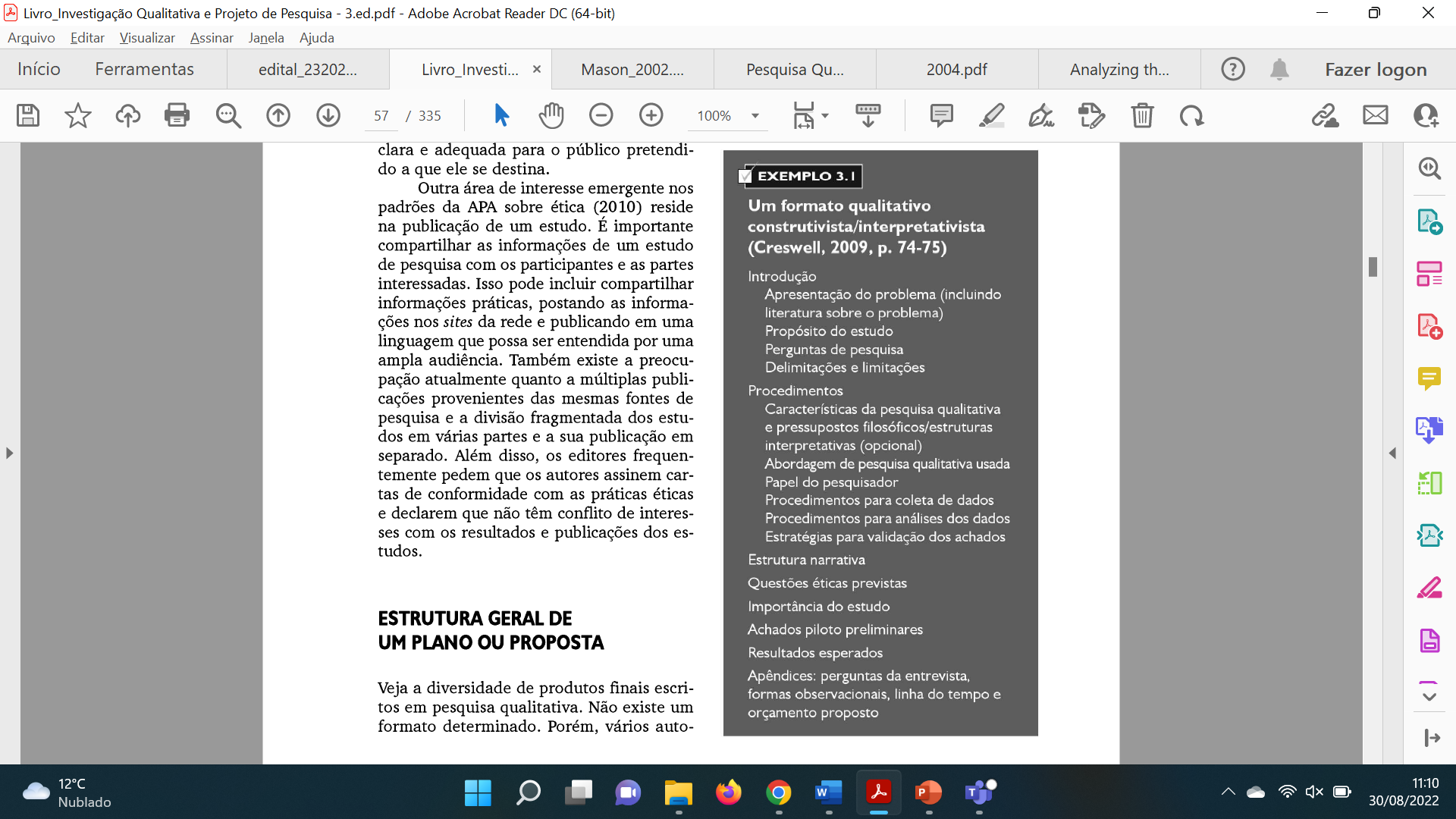 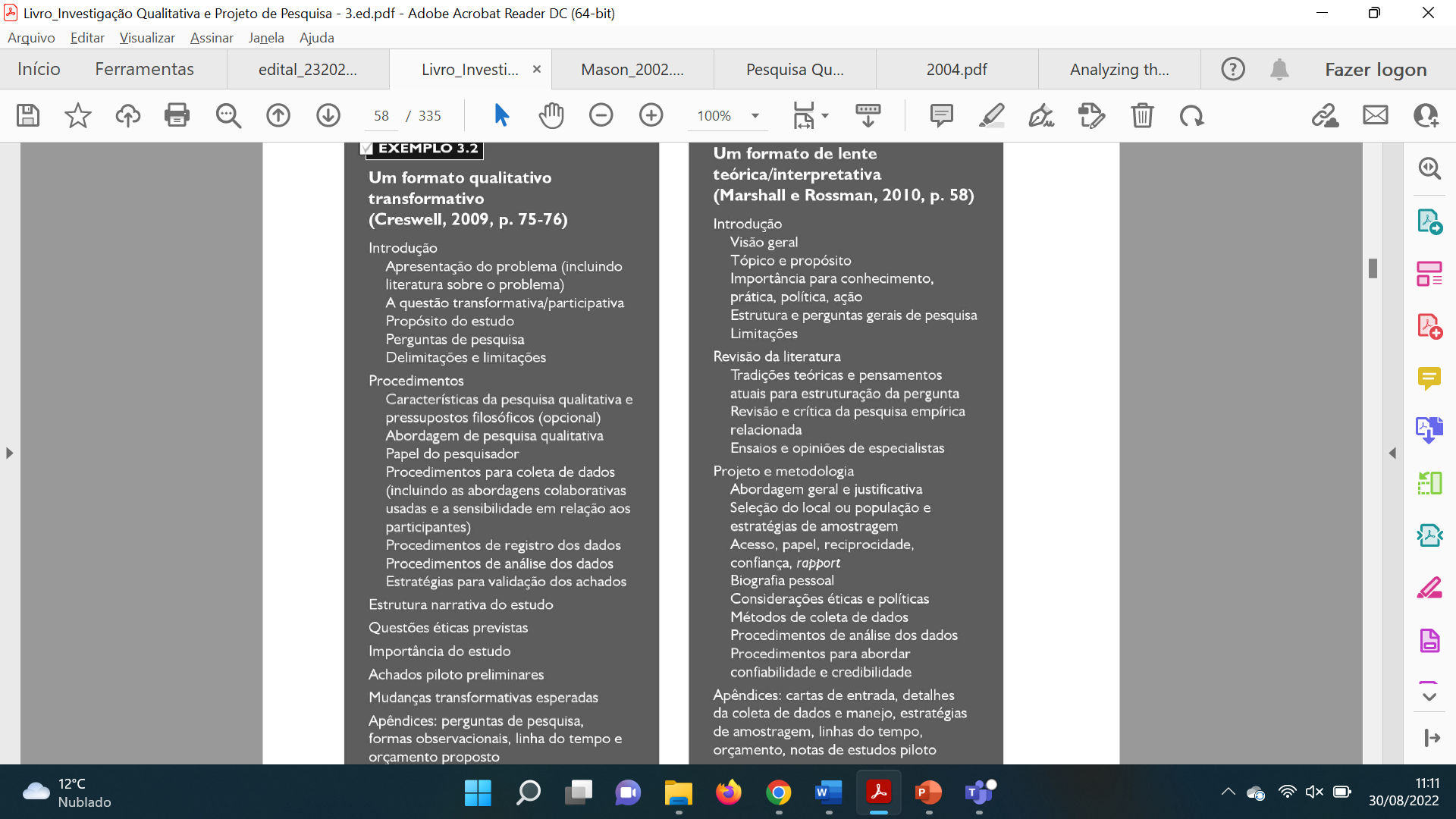 Proposta Qualitativa
Qualidade
Meus conceitos são significativos?
Meus métodos são apropriados?
Desenhei minha pesquisa com cuidado?
Analisei meus dados com cuidado?
Minhas conclusões são apoiadas pela minha análise de dados?
Eles são amplamente aplicáveis?
Confiabilidade
Confiabilidade
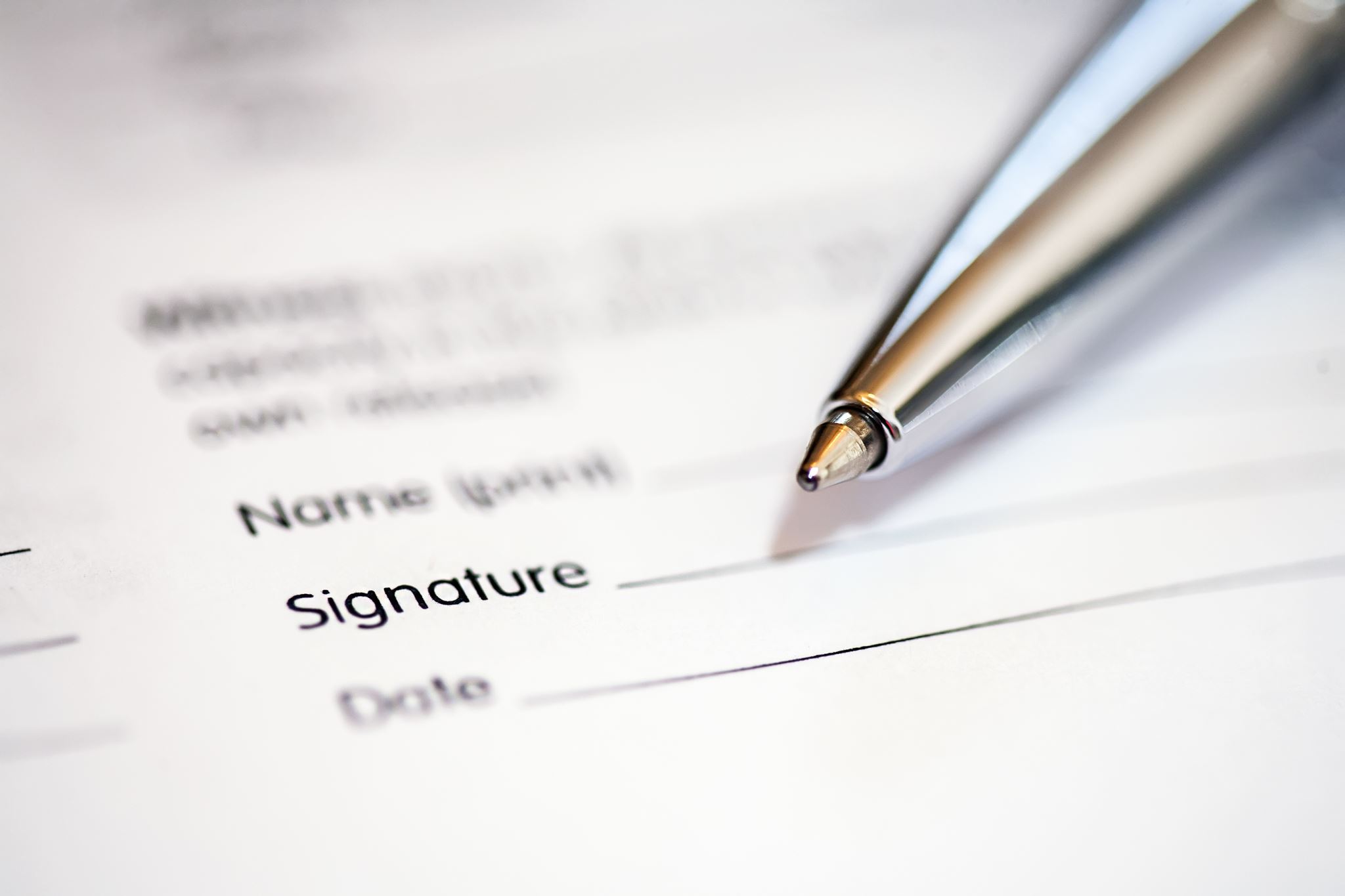 Validade
Significa que você está observando, identificando e “medindo” o que diz que está.
Você deve ser capaz de demonstrar que seus conceitos podem ser identificados, observados e “medidos” na forma como você diz que podem.
Validade
Validade
Validade
Alternativa aos critérios associados à Pesquisa Quantitativa
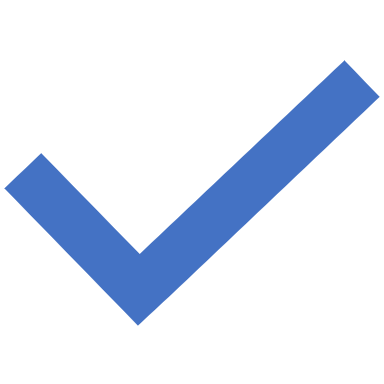 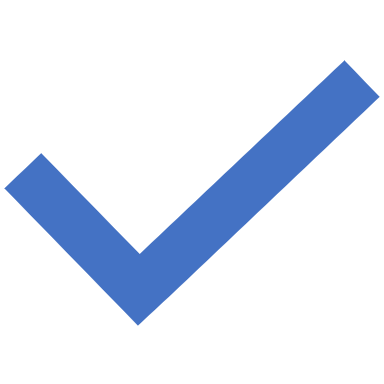 Credibilidade - Estratégias -
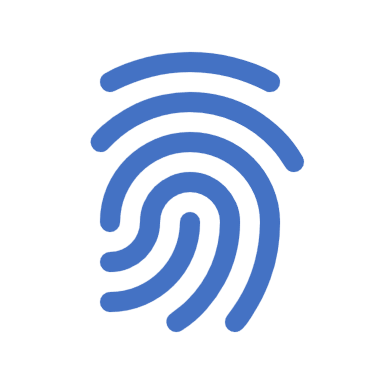 Pesquisa deve ser executada segundo os princípios e orientações próprias das metodologias qualitativas; 
Permanência e engajamento do pesquisador no campo;
Uso de técnicas de triangulação;
Questionamento dos pares;
Análise de casos negativos e checagem pelos participantes.
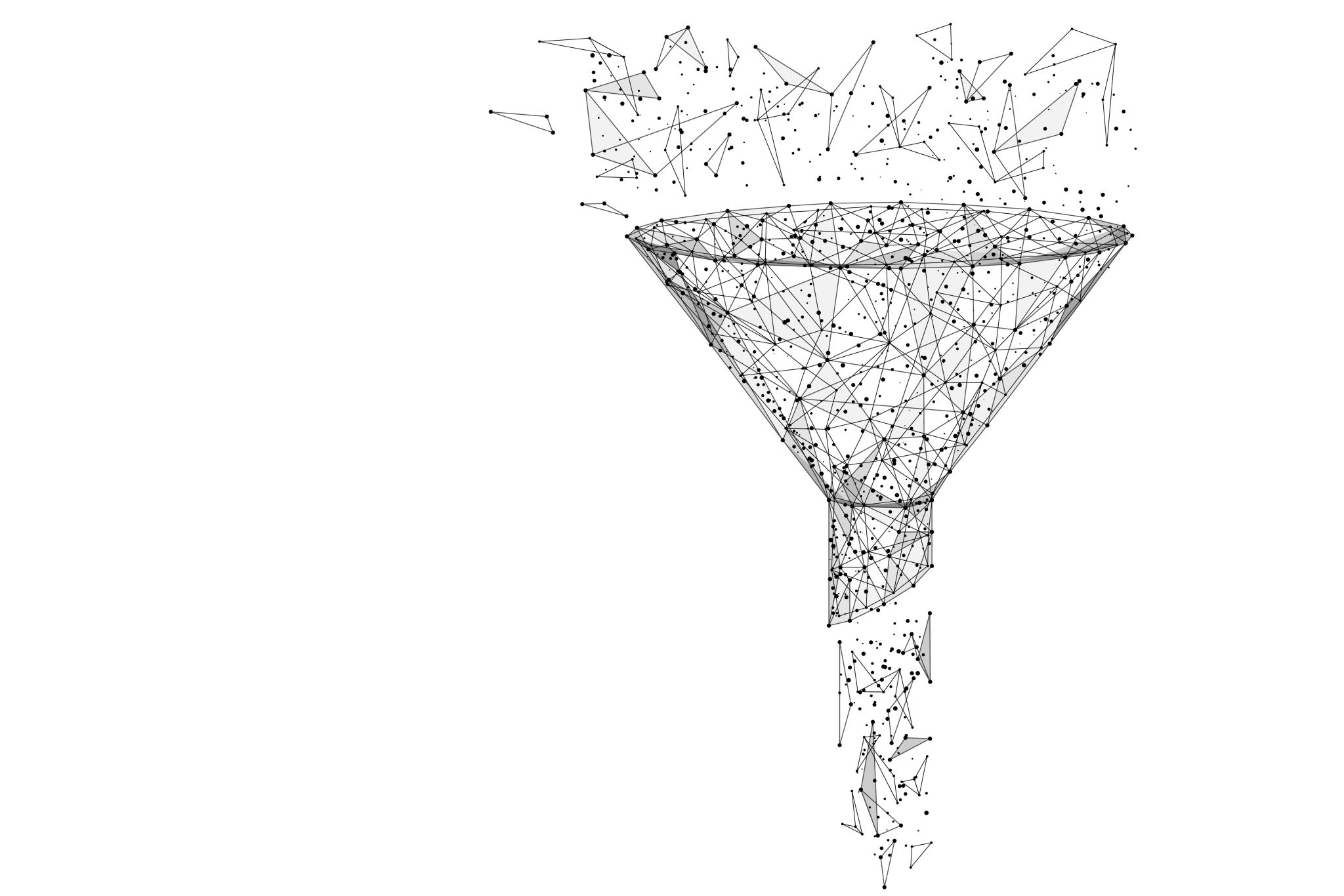 Triangulação
Aplicação e combinação de várias metodologias de pesquisa no estudo do mesmo fenômeno.
4 tipos (Denzin, 1977): múltiplas e variadas fontes de dados, pesquisadores, teorias e metodologias.
Triangulação
2 principais (Lincoln e Guba, 1985): 
combinação de várias fontes de dados que podem ser coletados em situações variadas ou em momentos diferentes
triangulação denominada metodológica, que pode assumir duas formas: “no interior” do método e “entre” métodos.
Generalização
Empírica e teórica
Diferentes estratégias
Argumentar que não está tentando fazer generalizações empíricas;
Análise detalhada do cenário, derivado de uma variedade de fontes de dados. Baseada na ideia de que você pode usar uma explicação detalhada de um contexto ou conjunto de processos para enquadrar questões relevantes sobre outros;
Você pode argumentar que é capaz de explicar um conjunto de questões ou processos que são, talvez, centrais para um corpo de teoria em desenvolvimento, ou que envolvem elementos centrais da mudança social e política;
você deve ser capaz de demonstrar a precisão de método e validade do método e da interpretação. Como exemplo você pode usar estratégias de comparação
Mostrar como e por que as coisas funcionam em uma variedade de contextos estrategicamente selecionados   generalidades intercontextuais.
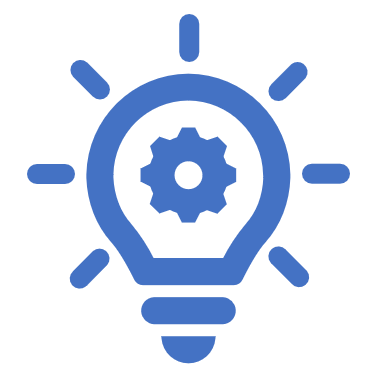 Perguntas gerais:
Aspectos finais da qualidade na pesquisa qualitativa